Mathematics (9-1) - iGCSE
2018-20
Year 09
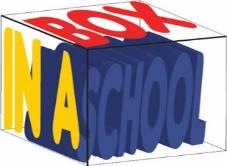 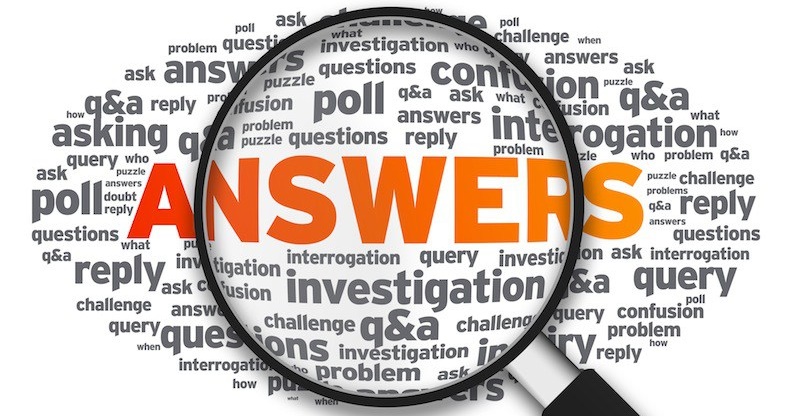 Unit 09 – Answers
8 - Prior knowledge check
Page 662
9 - Prior knowledge check
Page 662
a. x = 2 	  b. x = 5	  c. x = -3
a. x(x + 8) 	  b. (x + 3)(x + 1)c. (y - 5)(y + 2) 	d. (x + 5)(x - 5)	e. (2 + y) (2 - y)
2x + 3y - 53 = 0
x = - 1 or x = 4
-2 and -8
9.1 – Solving Quadratic Equations
Page 662
6 and -2 or -6 and 2
a. x(x - 5) 	b. (y - 2)(y + 2) c. (x + 5)(x - 2)
a. z = ±6	b. z = ±4	c. z = ±5
a. x = ±4	b. x = ±7	c. x = ±5
a. x = 4 and x = 6b. x = 5 and x = -6c. y = -2 and y = -1d. b = 2 and b = -5
9.1 – Solving Quadratic Equations
Page 662
a. x = 0 or x = 2      b. x = 4 or x = -4 c. y = -2 or y = 2
a. x = -3 or x = 2     b. (x + 3)(x - 2) 
a. x = -1 and x = -6 b. x = -4 and x = 3c. x = 2 and x = 4 d. x = 0 and x = 7
(x - 4)(x + 6) or any multiple e.g. (2x - 8)(x + 6); (x - 4)(2x + 12)
9.2 – Solving Quadratic Equations 2
Page 662
9.2 – Solving Quadratic Equations 2
Page 662
x(x + 1) = 30; x = 5m
2a(a + 1) = 12 2a2 + 2a = 12 2a2 + 2a - 12 = 0 (2a + 6)(a - 2) = 0 Therefore a = -3 or a = 2 Since a cannot be - 3, small rug is 2m x 2m.
(3x - 1)(x + 2)
9.2 – Solving Quadratic Equations 2
Page 662
9.2 – Solving Quadratic Equations 2
Page 662
9.2 – Solving Quadratic Equations 2
Page 662
9.2 – Solving Quadratic Equations 2
Page 662
a. x = 1.36 or x = -7.36
x = 3.39 or x = -0.89
x = 0.55 or x = -1.22
x = 1.39 or x = -2.89
a, b x = -1.5 or x = 5 
x = 0.27 or x = -1.47
9.3 – Completing the Square
Page 662
9.3 – Completing the Square
Page 662
a. (x + 2)2 + 1 	b. (x + 2)2 + 2 c. (x + 2)2 – 5
a. (x + 3)2   	b. (x + 4)2 c. (x + 5)2 	d. (x + 6)2
a. (x + 1)2 - 2 	b. (x + 4)2 - 16 c. (x + 6)2 – 36	d. (x + 3)2 + 2 e. (x - 2)2 + 2
9.3 – Completing the Square
Page 663
9.3 – Completing the Square
Page 663
9.3 – Completing the Square
Page 663
9.3 – Completing the Square
Page 663
a. x = 1.24 or x = -3.24 b. x = 0.88 or x = -0.38c. x = 1.08 or x = -3.08 d. x = 3.25 or x = -0.25e. x = 0.60 or x = -2.10
x = 1.24 or x = -1.74
9.4 – Solving Simple Simultaneous Equations
Page 663
9.4 – Solving Simple Simultaneous Equations
Page 663
50p
a. x = 3, y = 2 	b. x = 4, y = -5 c. x = 4, y = 2
Students' own answers. x = 3, y = 2
a. 6x + 2y = 34 	b. 10x + 0 = 50, x = 5c. y = 2
a. x = 2, y = 4 	b. x = -2, y = 4c. x = 3, y = 2 	d. x = 8, y = 3
9.4 – Solving Simple Simultaneous Equations
Page 663
x = 2, y = -1
x = 0, y = 0
x + y = 23; x - y = 5; x = 14, y = 9
a. £12 	b. £24
x = 26 and y = 12. Perimeter = 76 cm
9.5 – More Simultaneous Equations
Page 663
a. 8x + 12y = 24	b. 4x – 24y = 28
a. x = 2, y = 4	b. x = 4, y = 2
a. e.g. y = 2x + 1 	b. e.g. y = 2x + 2c. m = 3, c = -1	d. y = 3x - 1
y = 3 - x
a. x = 2, y = 1 	b. x = 3, y = 2c. x = -5, y = 3 	d. x = 2, y = 4e. x = 4, y = -6
9.5 – More Simultaneous Equations
Page 663
Coffee = 200p (£2) and scone = 90p
Adult = £1.80 and child = £1.00
Pear = 25p and banana = 60p
x =  0.67, y = -1.5
Sand = 20 kg and cement = 40 kg
x = £15 and y = £0.50 = 50 p. So a 50-mile hire would be £15 + 50 x £0.50= £40
a. 4a – 4b = -2 and 2a + b = 8 b. a = 2.5, b = 3 c. Rectangle is 6m by 10 m
9.6 – Solving Simultaneous Linear & Quadratic Equations
Page 663
9.6 – Solving Simultaneous Linear & Quadratic Equations
Page 663
a. x = 0.70, y = 5.90 or x = -5.70, y = 25.10 b. x = 3.37, y = 9.74 or x = -2.37, y = -1.74
Points are (1, 0) and (-1, 8)
a. x = 1, y = 1 or x = -2, y = 4b. x =1.41, y = 0.59 or x = -1.41, y = 3.41 c. x = -5, y = 0 or x = 0, y = 5 d. x = 1.82, y = 0.63 or x = 0.18, y = -2.63 e. x = -1, y = -3 or x = -3, y = 5 f.  x = -3, y = 1 or x = 9, y = 5
9.6 – Solving Simultaneous Linear & Quadratic Equations
Page 663
9.7 – Solving Linear Inequalities
Page 663
9.7 – Solving Linear Inequalities
Page 663
a. -3, -2, 01, 0, 1	b. -2 ≤ x ≤ 4
a. b. c.d.
X
X
X
X
-5  -4  -3 -2  -1  0   1  2   3   4   5
-5  -4  -3 -2  -1  0   1  2   3   4   5
-5  -4  -3 -2  -1  0   1  2   3   4   5
-5  -4  -3 -2  -1  0   1  2   3   4   5
9.7 – Solving Linear Inequalities
Page 663
a. The set of all x values such that x 	is less than 2
The set of all x values such that x is less than or equal to-2
The set of all x values such that x is greater than or equal to 0
The set of all x values such that x is less than or equal to 0
The set of all x values such that x is greater than -1
9.7 – Solving Linear Inequalities
Page 664
a. b. c.d.e.
X
X
X
X
X
-5  -4  -3  -2  -1   0   1  2   3   4   5
-5  -4  -3  -2  -1   0   1  2   3   4   5
-5  -4  -3  -2  -1   0   1  2   3   4   5
-5  -4  -3  -2  -1   0   1  2   3   4   5
-5  -4  -3  -2  -1   0   1  2   3   4   5
9.7 – Solving Linear Inequalities
Page 664
a. {x:x > 3}	b. {x:x > -3}c. {x:x > 3} 	d. {x:x ≤ 2}
The Smallest value of x is 4
a. {x:x > 4}	b. {x:x > -3}c. {x:x > -5.5}	d. {x:x > 1.8}
a. -4 < x ≤ 2 	b. -3 < x ≤ 4c. -3 ≤ x ≤ 9 	d. -1 < x ≤ 3
9.7 – Solving Linear Inequalities
Page 664
9 – Problem Solving
Page 664
9 – Problem Solving
Page 664
9 – Check-Up
Page 664
9 – Check-Up
Page 664
y = 2x - 3
x = -5, y = 15 or x = 1, y = 3
1, 0, -1, -2, -3, -4 and -5
a. 0 < x ≤ 9b. 
a. 6 years oldb. Students' own answers
X
0   1   2   3   4   5   6  7   7   9   10
9 – Strengthen
Page 664
Quadratic equations
x = 0, x = -7
a. x(x + 5) 	b. x = 0, x = -5
a. -4 and 3 	b. (x + 3)(x - 4) c. x = -3, x = 4 
a. x = -6, x = 3 	b. x = 4, x = 3c. x = -5, x = 3
a. -1, 6; 1, -6; -2, 3; 2, -3 b. (2x -3)(x + 2)	c. x = -1.5 or x = -2
9 – Strengthen
Page 664
9 – Strengthen
Page 664
9 – Strengthen
Page 664
9 – Strengthen
Page 664
9 – Strengthen
Page 664
Inequalities
a. -2 ≤ x ≤ 1 	b. 4 < y < 10   c. 3 ≤ z < 8
a. i.     ii.     iii.
i. e.g. 4, 5	ii. e.g. 6, 5	iii. e.g. 4, 5, 6
X
X
X
0   1  2   3   4   5  6
4   5    6   7   8
3   4   5   6   7
9 – Strengthen
Page 664
a. 
 


Values for c are -1, 0, 1, 2, 3, 4 Values for d are -4, -3, -2, -1,0,1,2,3, 4
X
X
X
X
0   1  2   3   4
-2  -1   0   1   2   3
-2  -1   0   1   2   3   4
-4  -3  -2  -1   0   1   2   3   4
9 – Strengthen
Page 664
a. x > 8	
x > 3
-3 < x < 4		
4 ≤ x ≤ 12
a. x > 1	   b. x < 4	c. 2, 3
0, 1, 2
9 – Strengthen
Page 665
Q5Q5Q5Q6
X
X
X
X
-5  -4  -3  -2  -1   0   1   2   3   4  5
-5  -4  -3  -2  -1   0   1   2   3   4  5
-5  -4  -3  -2  -1   0   1   2   3   4  5
-5  -4  -3  -2  -1   0   1   2   3   4  5
9 – Strengthen
Page 665
a. {x:x > 4}
{x:x < 7}
{x:x ≥ 5}
{x:0 ≤ x < 3}
9 – Strengthen
Page 665
a. x(x + 1) = 30	b. 5 and 6
23.32 m
3(x + 0.4)2 – 0.48a = 3, p = 0.4, q = -0.48
68m x 125m
a. Area = x(x + 4) + x(x +1) = x2 + 4x + 	x2 + x	2x2 + 5x = 75 	So 2x2+ 5x - 75 = 0 b. x = 5 or x = -7.5
9 – Strengthen
Page 665
9 – Strengthen
Page 665
a. (x + p)2 + q = (x + p)(x + p) + q = x2 + 2px + p2 + 7 
i.	(x + 3)2 + 6 ii.	(x + 4)2 -19 iii.	(x - 2)2 - 2
X
-5  -4  -3  -2  -1   0   1   2   3   4  5
9 – Unit Test
Page 665
Sample student answer
There could end up being 3 or 4 different equations, so it is a good idea to label them to avoid confusion.
The letters s and l could look like a 5 or 1, which might lead to a mistake.
The student needs to make it clear how many paper clips are in each box, with a statement like, 'There are 60 paper clips in the small box and 175 paper clips in the large box'.
14 – Exam-Style Questions
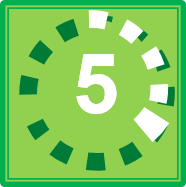 Warm Up
∪ ∩
Reflect
∞ ∝
Sophie is making Christmas cards. She needs a card and an envelope for each card.
How many packs of cards and envelopes did she buy? 	(3 marks)
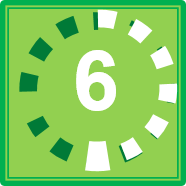 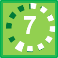 X
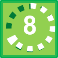 -5 -4 -3 -2 -1 0 1 2 3 4 5
±
① 
②
③
④
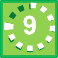 ActiveLearn - Homework, practice and support: Higher 3.1
1̇ 
£
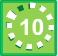 ≠ ÷  ≡
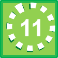 Q3 hint - The symbol ± shows that.
4͘͘
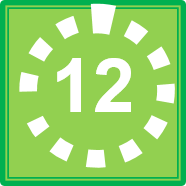 4
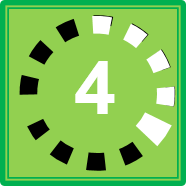 Key Point 1
Q5 communication hint - Inclusive means that the end numbers
When there are m ways of doing one task and n
Q9f strategy hint - The symbol
Exam hint
Show a separate
squared